Curso Pré-Congresso  de “ Ultrassonografia da Tireoide Prática Clínica”
Classificações USG dos nódulos tireoidianos: utilidade e limitações
Maria Inez Caser França
Espírito Santo
Classificações USG dos nódulos tireoidianos: utilidade e limitações
Declaro que não tenho conflito de interesse para essa apresentação.
R. Camargo e E. Tomimori - 1998
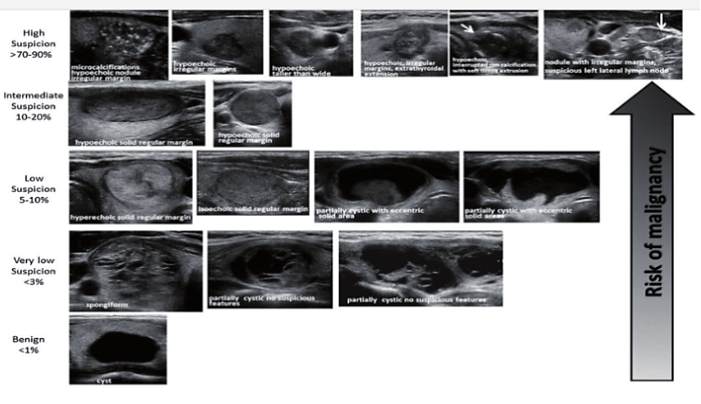 ATA 2015
2018 Jun 18;17(1):82.
Biomed Eng
 A novel TIRADS of US classification
Yan Zhuang 1, Cheng Li 2, Zhan Hua 2, Ke Chen 1, Jiang Li Lin 3
PUB MED 26,510 results
. 2021 Mar;216(3):570-578.
 . Update on ACR TI-RADS: Successes, Challenges, and Future Directions,
 From the AJR Special Series on Radiology Reporting and Data Systems
Jenny K Hoang 1, William D Middleton 2, Franklin N Tessler 3
Iranian Journal of Otorhinolaryngology, Vol.34(6), Serial No.125, Nov-2022
 Original Article Concordance between TIRADS and Cytology in Thyroid 
Nodule Amin Abolhasani Foroughi1 , Maral Mokhtari2 ,*Emad Heidari1 , 
Masoume Nazeri3 , Hemmat Rastgouyan1 , Amirhossein Babaei 4
Acad Radiol.. 2023 Oct;30(10):2181-2191.  2023 May 23.
Comparative Study of C-TIRADS, ACR-TIRADS, and EU-TIRADS 
for Diagnosis and Management of Thyroid Nodules
Zhe Jin 1, Shufang Pei 2, Hui Shen 1, Lizhu Ouyang 3, Lu Zhang 1, Xiaokai Mo 1, Qiuying Chen 1, Jingjing You 1, Shuixing Zhang 1, Bin Zhang 4
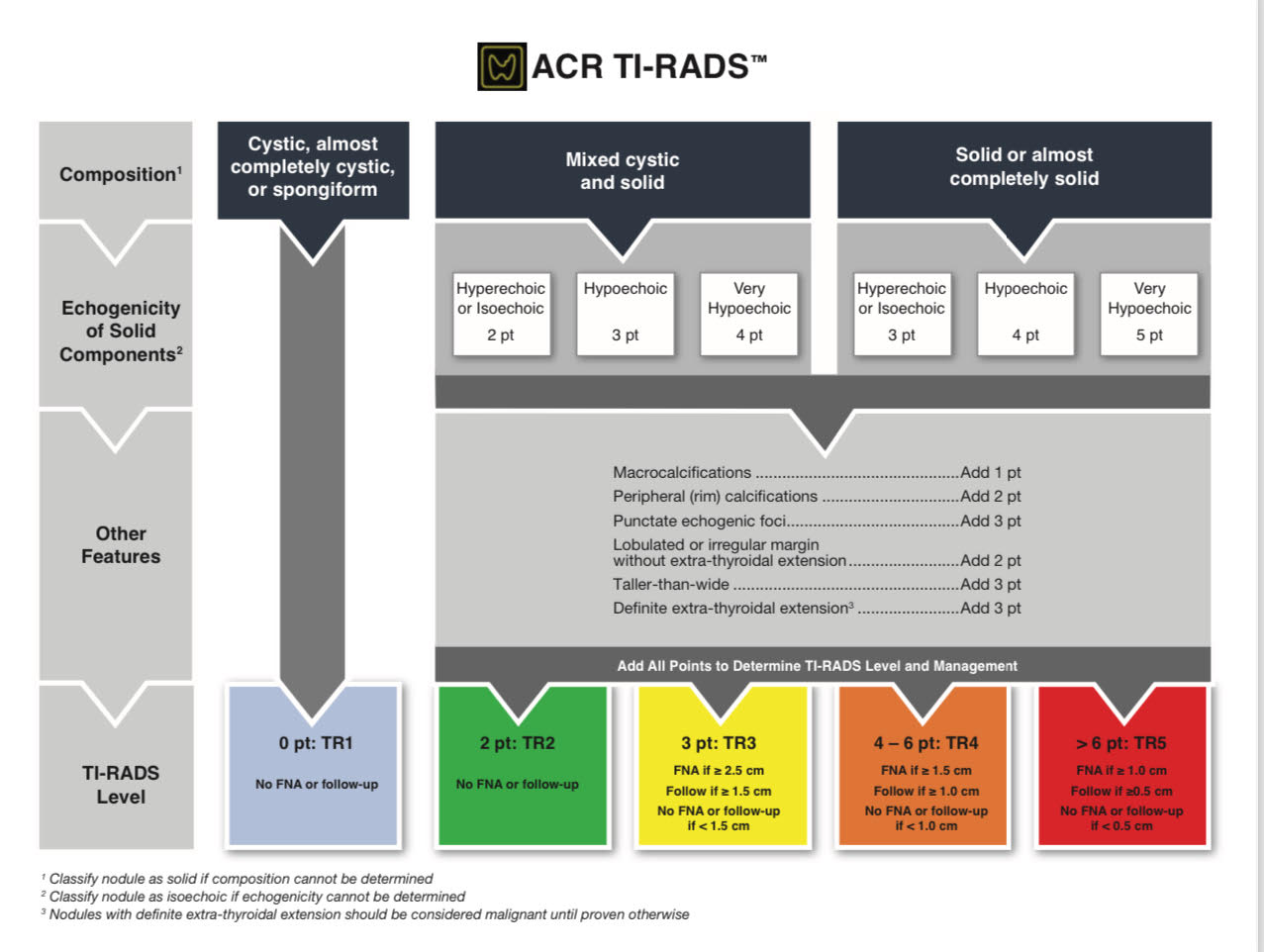 Colégio Americano de Radiologia
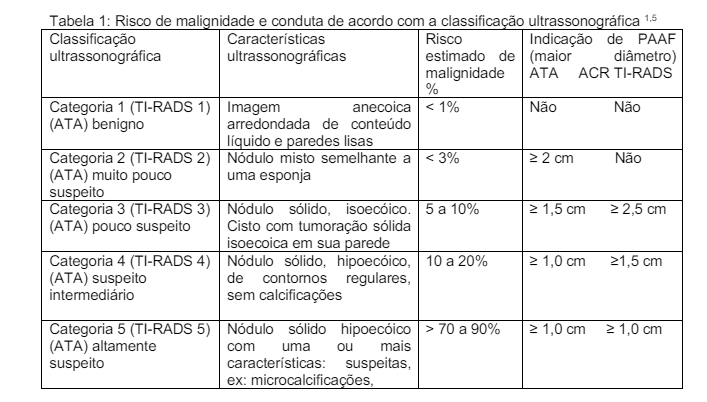 Guia de Ultrassonografia da Tireoide – Rosalinda Camango e Eduardo Tomimiri
I TIRADS
“In 2018, an international multidisciplinary group of 19 physicians with expertise in thyroid sonography 
(termed the International Thyroid Nodule Ultrasound Working Group) was convened with the goal of developing an international system, tentatively called the International Thyroid Imaging Reporting and Data System,  or I-TIRADS, in two phases: 
phase I: creation of a lexicon and atlas of US descriptors of thyroid nodules.
phase II: development of a system that estimates the malignancy risk of a thyroid nodule.”
International Expert Consensus on US Lexicon for  Thyroid Nodules
Radiology - 2023
I TIRADS
Phase I -  is to create a lexicon of US descriptors for thyroid nodules grouped into six categories like the ones used in other RSSs
Composition
Echogenicity
Shape
Margin
Extrathyroidal extension (ETE)
Echogenic foci/calcifications.

A seventh category was assigned to lymph nodes because it would require unique descriptors not pertinent to the other categories.
International Expert Consensus on US Lexicon for  Thyroid Nodules
Radiology - 2023
I TIRADS - COMPOSIÇÃO
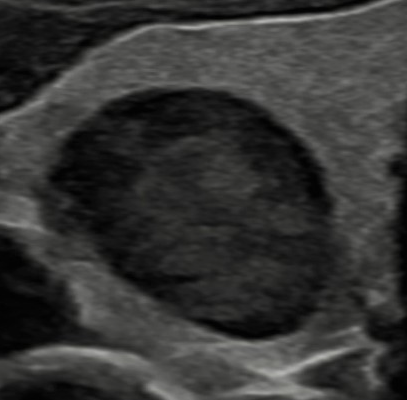 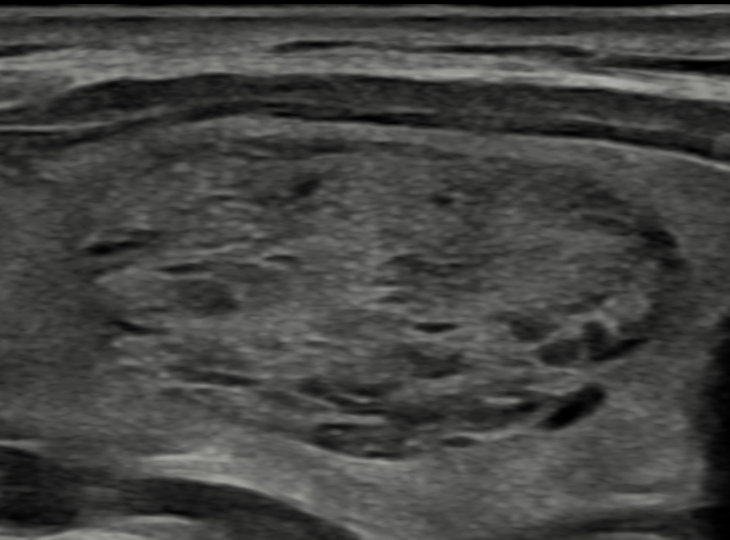 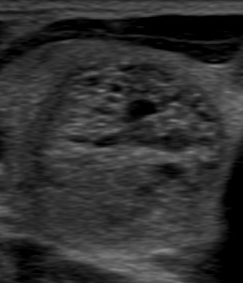 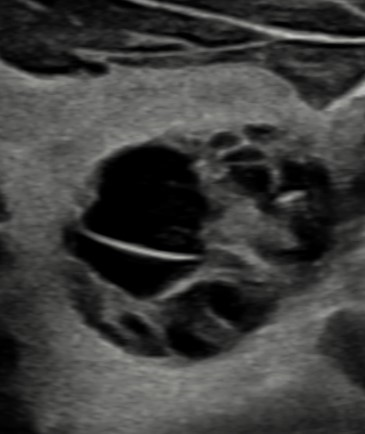 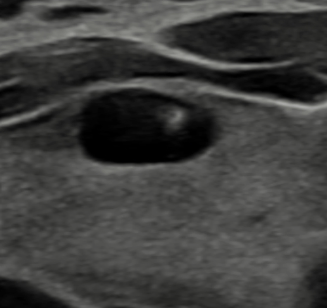 I TIRADS - ECOGENICIDADE
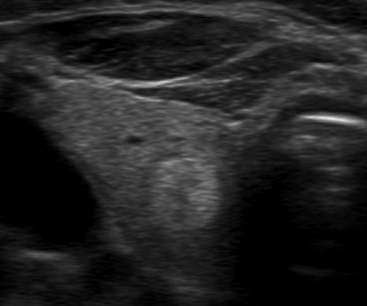 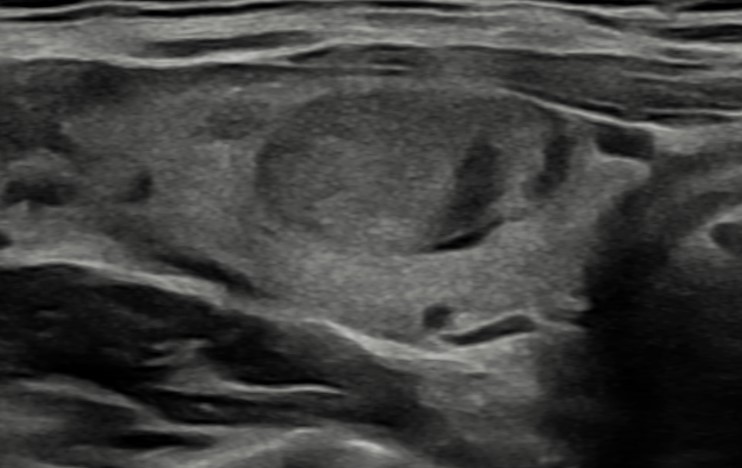 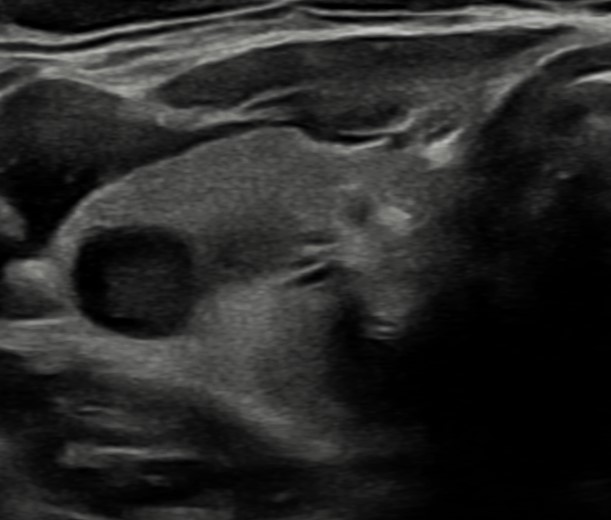 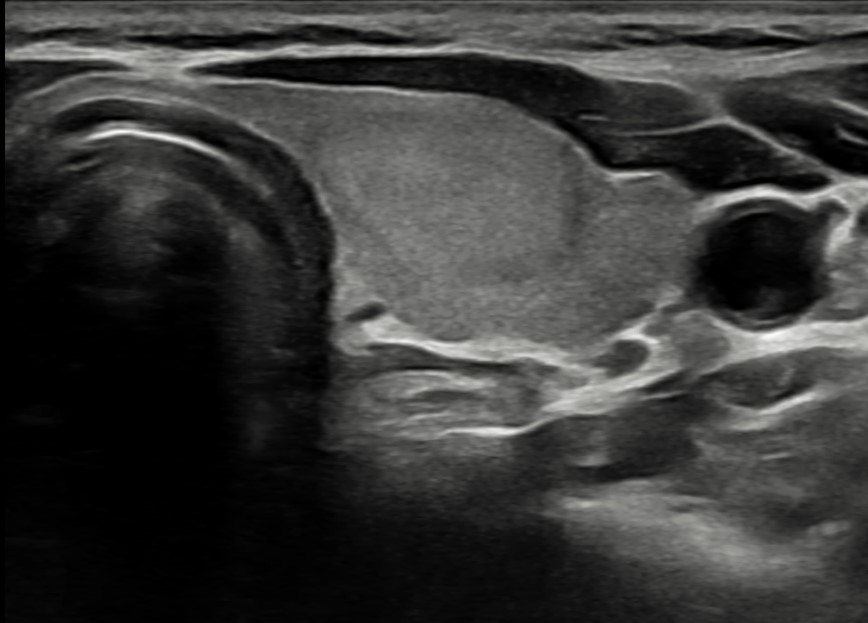 I TIRADS - MARGENS
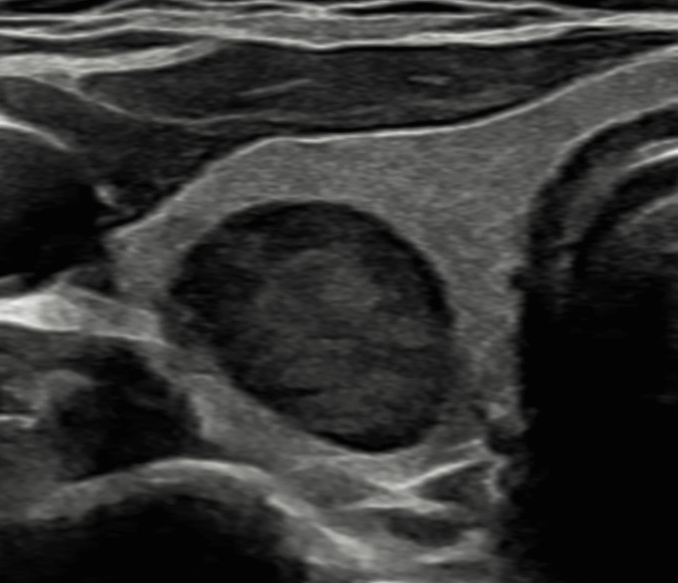 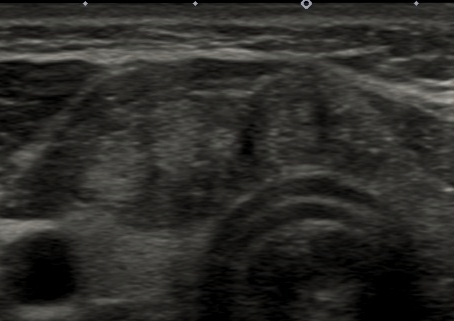 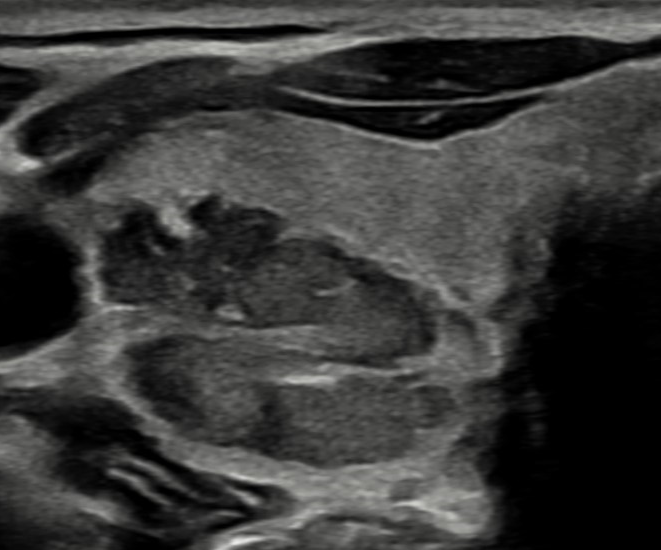 I TIRADS – DIREÇÃO DE CRESCIMENTO
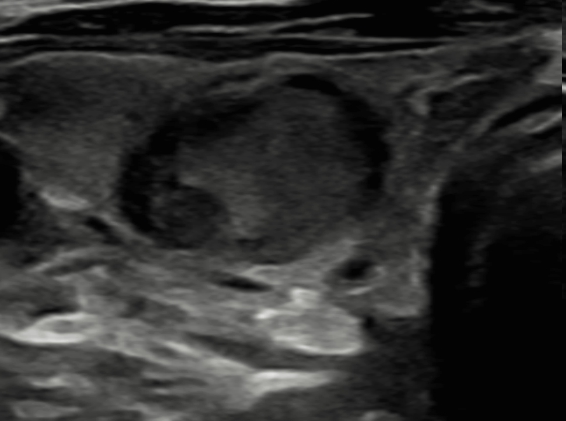 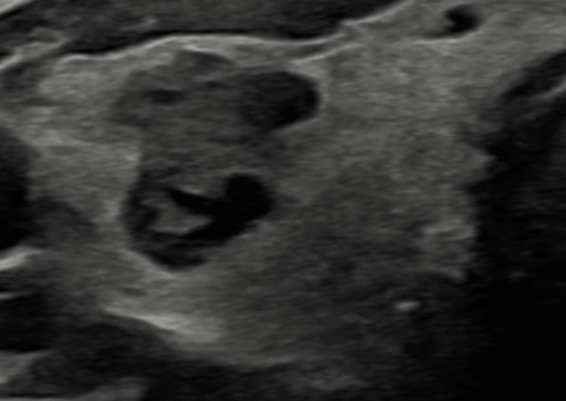 I TIRADS – PONTOS ECOGÊNICOS / CALCIFICAÇÕES
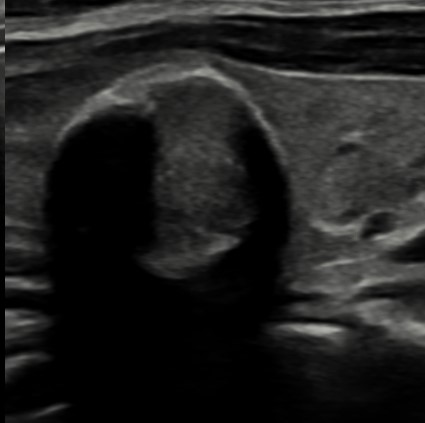 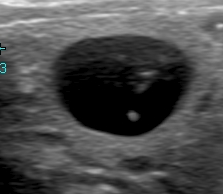 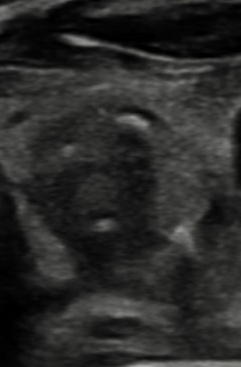 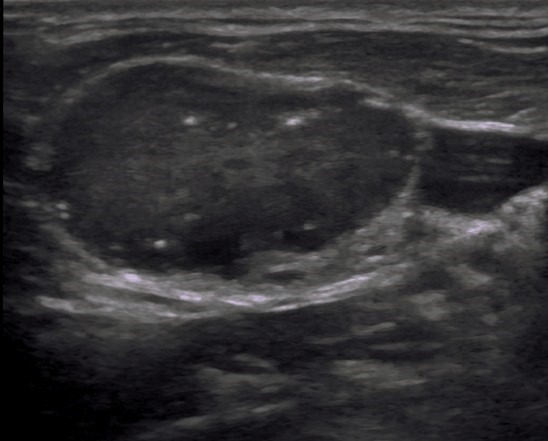 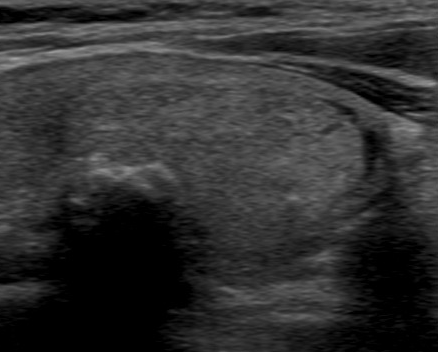 I TIRADS – EXTENSÃO EXTRATIREOIDIANA
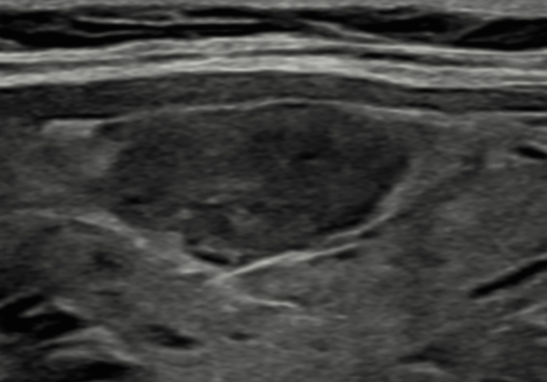 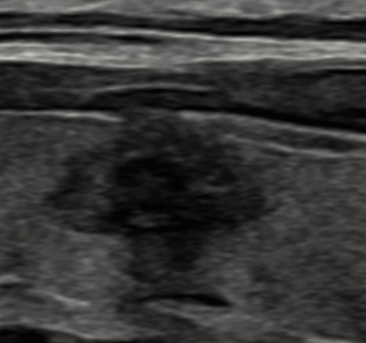 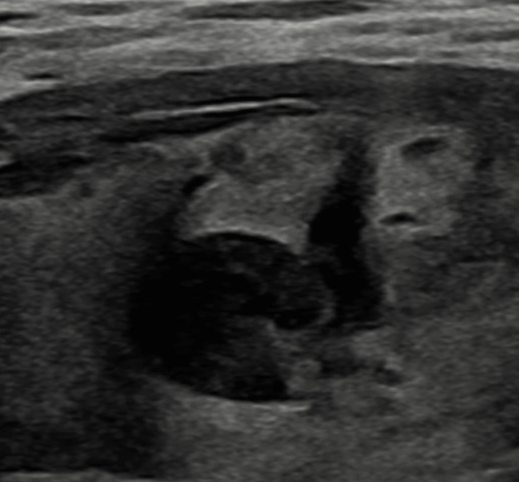 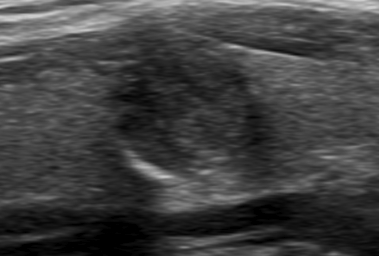 I TIRADS – LINFONODOS
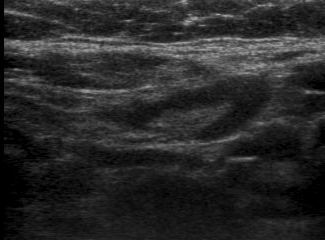 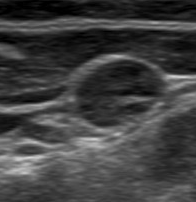 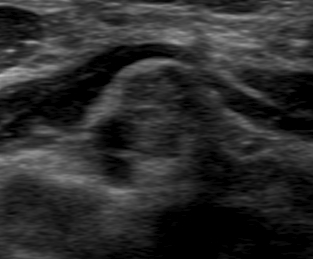 Classificações USG dos nódulos tireoidianos: utilidade e limitações
CONCLUSÃO:
UTILIDADE:
Fornece uma estrutura para melhorar o estratificação de risco de nódulos
 e reduz a necessidade de biópsias desnecessárias.


Existindo uma classificação de nódulos tireodianos com um  léxico padronizado é capaz de  reduzir a variabilidade do  observador e consequentemente melhorar a  assertividade da descrição dos nódulos tireoidianos no laudo ultrassonográfico.
Classificações USG dos nódulos tireoidianos: utilidade e limitações
CONCLUSÃO:
LIMITAÇÕES:

Não existe ainda consenso sobre a classificação.

A aplicação do TI-RADS envolve limitações, como, por exemplo, o uso de sistema baseado em pontos, que limita a avaliação dos itens pontuados e não leva em consideração certos achados que podem ter implicações diferentes, como, por exemplo, as características sólidas dos nódulos sólido-císticos, reconhecidamente associados a malignidade, mas que não são pontuados pelo TI-RADS.

Alguns autores sugerem que a presença de linfonodomegalia determinaria maior suspeição para malignidade.

Embora as classificações tenham limitações, seu entendimento torna-se necessário para que seja utilizado com eficácia na prática clínica.
OBRIGADO!